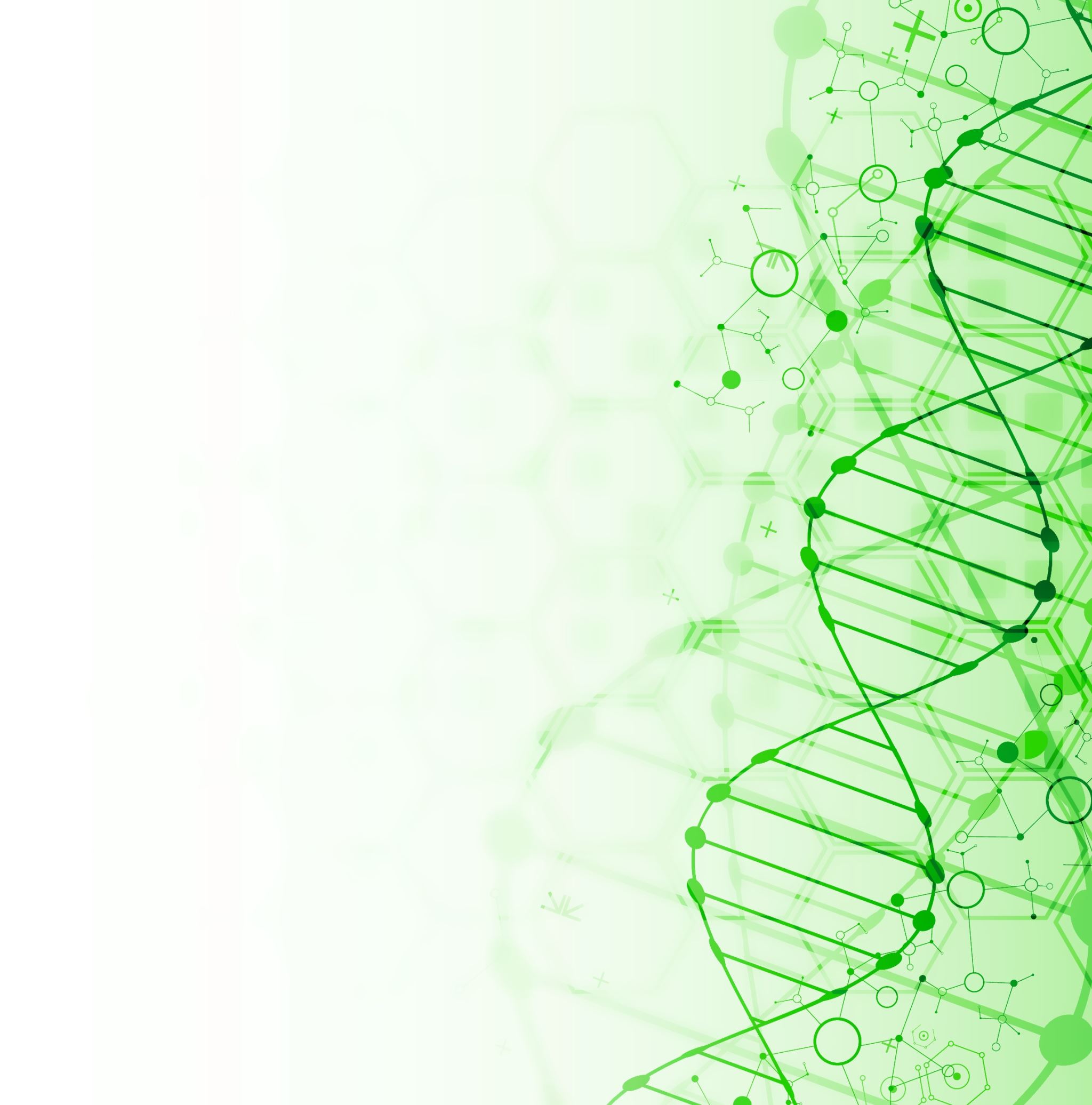 Prostituce jako zlaté hrdlo doby meziválečné  - Filip Král
Klíčová slova – prostituce, abolicionismus, reglementace, prohibice, veřejné mínění, choroby, motivace
Proč je téma zajímavé ?                                                        Co o tématu známe?
Myslím si že téma prostituce ve vztahu motivace po penězích může čtenáře velice zaujmout. Nevěstky si v době První republiky vydělaly stejně, ne-li více, než univerzitní profesor. Dá se pak pochopit, proč některé z žen, na úkor velkého výdělku za poměrně malou námahu, opouštěly své rodiny a daly se na kariéru nevěstek.

Také tato problematika může zaujmout z hlediska postavení žen ve společnosti a jejich postupná fáze feminizace.
O tématu prostituce toho moc známého není. Asi každý má o tomto povolání nějakou obecnou moderní představu, ale historii a problematiku moc lidí nezná. Také je určitě známá problematika, která je  spojená s tímto povoláním, a to jsou pohlavní nemoci a násilí.
Cíl práce                                                  Metoda
Cílem mé práce je ukázat, jak velká motivace žen po tomto povolání byla, i přes její nepříznivé podmínky, které někdy sahaly až na práh smrti.
Vycházím z literatury k danému období, tedy období první republiky. 
Literaturu jsem vybíral podle hodnověrnosti a dále podle svého kritického posouzení daného textu.
Zdrojů k tomuto tématu není velké množství. Ale i přesto jsem našel dostatek zdrojů, z kterých se dá čerpat.
S literaturou jsem pracoval historicky, musel jsem. Jestliže chceme pochopit tuto motivaci žen, je potřeba nahlédnout do historie a vývoje tohoto povolání.
Přejděme k hlavnímu tématu
O tom co dělá prostitutka, má asi každý představu. Přemýšlivý člověk však vnímá dokonce i to, že “šlapání” je vcelku výnosná činnost. Rok 1989 k tomu přispěl výraznou rolí, jelikož se věci začaly nazývat pravým jménem. Prostitutka se stala opět prostitutkou, přestala být příživnicí. Skrývání placených erotických aktivit za “řádný” pracovní poměr už nebyl nutností.

Ve vztahu k prostituci tak můžeme rozlišit tři typy legislativních postojů: prohibici, reglementaci a abolicionismus.
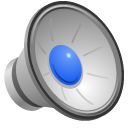 Prohibice
Pod pojmem prohibice rozumíme úplný zákaz prostituce a trestní postih osob, které ji provozují, organizují nebo z ní těží. 

Tomáš Akvinský s výslovným odvoláním na Augustina prohlásil: “Odstraň ze světa prostitutky, a naplníš jej sodomií..” Klerici se začali zajímat o otázky zisku a kvality práce lehkých žen, i tarify za výkon. Tak vnesli do prodejné lásky prvek měřitelnosti a racionalizace. Postupně se prostituce stala samozřejmou součástí středověkého města. Také dostala souhlas církve a městské rady prostituci institucionalizovaly, veřejné domy se staly nástrojem veřejného prospěchu.
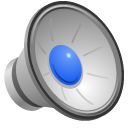 Reglementace
“Oproti prohibici toleruje regulace či reglementace prostituci jako nezbytné zlo, ale snaží se o její kontrolu, o vytvoření pravidel, nezbytných mantinelů, v nichž se může obchod se sexem odehrávat” (Štalmachová, P. (2010). Prostituce jako sociálně patologický jev společnosti).
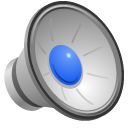 Rozpačitý abolicionismu
Reakcí na reglementaci se stal abolicionismus, hnutí, které bylo zaměřeno hlavně proti organizačním formám prostituce a tomu, že prostituce je výrazem mravní a hmotné bídy.
“Zajisté je, že četbou románů, namnoze jen nemravných, různými obrazy, hlavně pak divadlem ve velkých městech, baletem, hospodskými pelechy, novinami.”  Čapek, K. (1928). Hovory s TGM, 7. vyd. Praha: Čs. spisovatel.
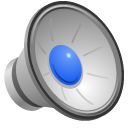 Motivační hledisko
Prostituce není prostředkem útlaku ženy, není výrazem mužského šovinismu, alespoň v Evropě ne.

Je také velice překvapující, že mnoho žen, které si díky prostituci chtěly vydělat více peněz, musely většinou do hlavních měst. Na úkor toho opustily své rodiny a děti!
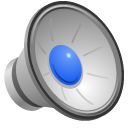 Hrála chudoba hlavní roli ?
Chudoba rozhodně nebyla jediným důvodem, který vedl ženy k prostituci.
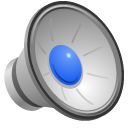 Závěr
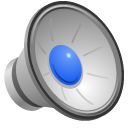 Jak už jsem zmínil, motivace po výdělku byla u žen veliká. Hlavní důvod byl také v nízkých příjmech v meziválečném období. Nabízí se nám otázka, jestli to máme těm ženám zazlívat? Podle mého názoru se zde můžeme odpíchnout od výzkumu z 19. st., kdy se došlo k závěru, že prostituce je důležitá jako kanalizace nebo veřejná skládka. Abychom obhájili toto kontroverzní tvrzení, musíme vycházet z minulosti. Nebýt ve středověku a také v renesanci prostituce, muži by znásilňovali děti a docházelo by k sodomii. Dříve i prostituce utužovala manželské vztahy, což je dnes nepředstavitelné. Pokud by jsme tedy vycházeli z tohoto náhledu, těžko těmto ženám něco zazlívat. Pokud si prostitutky tedy vedly zdravotní knížku a nepřenášely tak pohlavní nemoci, tak mi přijde reglementační opatření jako rozumnější cesta než úplné zrušení.
Přehled literatury
Havelková, B., & Bellak-Hančilová, B. (2014). Co s prostitucí. Veřejné politiky.
KUBEŠ, R. (2006). Zdaňování prostituce (Doctoral dissertation, Masarykova univerzita, Právnická fakulta).
Dvořáková, M. (2019). Legalizace prostituce jako krok ve prospěch veřejného zájmu.
Hamáčková, I. (2014). Legalizace prostituce a její dopad na veřejné rozpočty.
Ferenc, R. (2009). Prostituce jako sociální problém.
HOLUBOVÁ, P. (2012). Prostituce z pohledu trestního práva (Doctoral dissertation, Masarykova univerzita, Právnická fakulta).
Barnett, H. C., & Barnett, H. C. (1976). The political economy of rape and prostitution. Review of Radical Political Economics, 8(1), 59-68.
Persak, N. (2012). Prostitution in times of economic crisis: Effects, human agency and societal responses. In Study day on the informal economy: The economic crisis and the informal economy in Europe.
Warnick, A. C. (2008). Sex without romance: The political economy of prostitution. LAW WITHOUT ROMANCE, Edward Lopez, ed.
Abstrakt
Myslím si, že téma prostituce z hlediska ekonomického tzn., proč toto povolání přitahovalo takovou spoustu žen i přes vysoké riziko tohoto povolání, je zajímavé k zamyšlení. Všichni máme nějakou obecnou představu o prostituci jako takové. Víme asi, jaká byla jejich motivace, a že společností, byly většinou pohrdáni. Cílem mé práce je ukázat, jak i přes nepříznivé podmínky prostituce a problémy s ní spojené (nemoci, násilí), přitahovalo toto povolání, díky vysokému výdělku, velkou část žen. Vycházím z literatury, kterou jsem si pro tento úkol vybral. Výsledek je velmi překvapivý. Ty prostitutky, které byly na vyšší úrovni, si ve 30. letech 20. st. vydělaly stejně, jako vysokoškolský profesor. Na úkor toho opouštěly svoje rodiny i svoje děti, za motivací vysokého výdělku.
Děkuji za pozornost